Words High School  Volume II:
Intuitive: Slide 19 
Rapt: Slide 20
Malicious: Slide 21
Oscillate: Slide 22
Augment: Slide 23
Cacophony: Slide 24
Herald: Slide 25
Emulate: Slide 26
Scrutiny: Slide 2
Acquiesce: Slide 3
Exonerate: Slide 4
Plaintive: Slide 5
Perfidy: Slide 6
Formidable: Slide 7
Redress: Slide 8
Kindred: Slide 9
Plunder: Slide 10
Dissipate: Slide 11
Portend: Slide 12
Periphery: Slide 13
Animosity: Slide 14
Contrite: Slide 15
Depravity: Slide 16
Attrition: Slide 17
Indifference: Slide 18
Because of their relationship, he came under close
I returned to
On closer
Every arrival on this campus will be
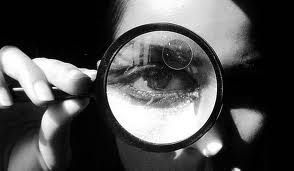 Syn: perusal, investigation
it was evident that she was fourteen.
the horizon, my hopes high.
Scrutiny: close examination
the grounds
Forms: 
N: scrutiny
V: scrutinize, scrutinizes
    scrutinized, scrutinizing
Adj: 00      Adv: 00
Ant: glimpse
The Bourne Supremacy
   --Robert Ludlum
checked hourly.
The Girl with the Dragon Tatoo 
   --Stieg Larsson
The Life of Pi
   --Yann Martel
Les Miserables
--Victor Hugo
scrutiny
scrutinized,
scrutiny.
scrutinizing
Any form of the word “scrutiny” will appear once
in every 477 pages of text.
Hector McQueen
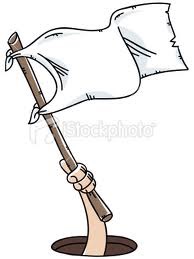 She had a sense of
He’d flattered me--he understood me well enough to know I
Syn: capitulate
I could not but
, for I was dog tired, and could not
willingly in the search.
in the plan with the
Acquiesce: surrender
Forms: 
N: acquiescence
V: acquiesce, asquiesces
    acquiesced, acquiescing
Adj: acquiescent
Adv: acquiescently
Ant: refuse
craved flattery—and in gratitude, I
Murder on the Orient Express
   --Agatha Christie
passiveness of a sufferer resigned to the surgeon’s touch.
have sat up had I tried.
Dracula
   --Bram Stoker
Related: quiet
The House of Mirth
--Edith Wharton
Girl Interrupted
   --Susanna Kaysen
acquiesced
acquiescing
acquiesce
acquiesced.
Any form of the word “acquiesce” will appear once
in every 656  pages of text.
I can think of no answer that
So before you read what’s in that thing, tell me a story that
No one of us can be completely
She knew that even if she was
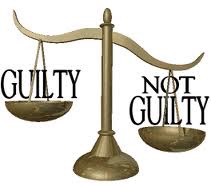 Exonerate: undo a conviction; prove that
an accused or convicted person is 
not guilty
Forms:   N: exoneration
V: exonerate, exonerates,
exonerated, exonerating
Adj: 00        Adv: 00
me.
of the murder,
from
syn: vindicate, pardon
ant: condemn
related: onus (burden)
she could not return to her previous existence.
squares with its details and
suspicion.
And Then There Were None
   --Agatha Christie
The Poisonwood Bible
--Barbara Kingsolver
yourself in my eyes.
Snow Falling on Cedars
   --David Guterson
Any form of the word “exonerate” will appear once
in every 4,359  pages of text.
The Eldest
   --Christopher Paolini
exonerates
exonerates
exonerated
exonerated
“I don’t want no trouble,” he said
The
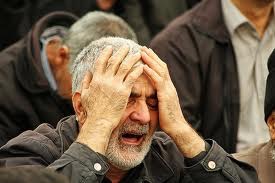 She made a sound I had not heard them make before, a
“I don’t want to talk to you,” she said, hating her
Plaintive: mournful; expressing sadness
through a sound
melody, sung in low tones, spoke beyond
Forms: N: 00
V: 00
Adj: plaintive
Adj: plaintively
syn: sorrowful
ant: cheerful
relative: complain
its notes.
Black: The Birth of Evil
   --Ted Dekker
tone.
shriek.
The Guardian
   --Nicholas Sparks
Airborn
   --Kenneth Oppel
Of Mice and Men
--John Steinbeck
plaintively.
plaintive
plaintive
plaintive
Any form of the word “plaintive” will appear once
in every 1,021 pages of text.
He says you’ll see the bullet holes all over the front and they
So, she discovered my
In spite of my
It is ingratitude,
Perfidy: betrayal
treachery!
she was desperate to see me
Forms: 
N: perfidy
V: 00
Adj: perfidious
Adv: perfidiously
and I had her lured to a
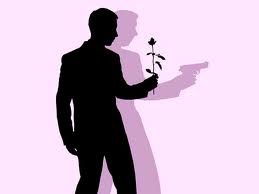 syn: treachery; infidelity;
untrustworthiness;
faithlessness
ant: fidelity, loyalty
should be left there to remind the Irish of English
one more time.
HP and the Deathly Hollows 
--J.K. Rowling
dangerous neighborhood and ordered her throat cut.
The Once and Future King
   --T.H. White
Glory in Death
   --J.D. Robb
Angela’s Ashes
   --Frank McCourt
perfidy
perfidy,
perfidy
perfidy.
Any form of the word “perfidy” will appear once
in every 1,587 pages of text.
That will of iron is
For a moment, the girl seemed to lose her
You would make a
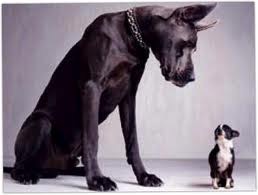 Eragon eyed her
Formidable: intimidating in size and power
Forms: N: 00
V: 00
Adj: formidable
Adv: formidable
claws and said, “Wait!”
and I am quite exhausted
opponent, I’m sure.
syn: imposing; enormous;
intimidating; impressive
ant: diminutive; meek;
insignificant
Eragon
   --Christopher Paolini
by it all.
A Great and Terrible Beauty
   --Libba Bray
Brisingr
--Chrisopher Paolini
self-control.
Eldest
    --Christopher Paolini
formidable
formidable
formidable
formidable,
Any form of the word “formidable” will appear once
in every 331 pages of text.
What is now amiss that Caesar and his Senate must
Wrongs have to be
Could anything be done to
“But the question must be asked, “If this boy thought that he
Redress: the process of seeing justice
for denial of rights
Forms: N: redress
V: redress, redresses, redressed, redressing
Adj: 00   Adv: 00
by reason, not by force.
these inequities?
syn: recompense; 
amends; reparations
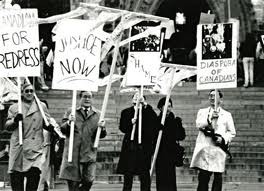 was somehow wronged, why did he not go into a court of law
The Once and Future King
--T.H. White
of grievances?
Strength in What Remains 
   --Tracy Kidder
Julius Caesar
   --Wm Shakespeare
and seek a
Native Son
   --Richard Wright
redressed
redress?
redress
redress
Any form of the word “redress” will appear once
in every 1,165 pages of text.
His mother and I were
Matthew and I are such
We are somehow
Kindred: related by blood,
or seeming to be related
by blood; compatible
Then he smiled a familiar smile, the smile of a
In her he recognized a
spirits just beyond our family ties.
Forms: 
N: kin, kinship, kinfolk
V: 00
Adj: kindred
Adv: 00
Relatives: kind
spirits.
spirits I can read his
spirit.
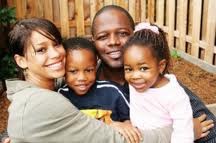 The Ultimate Gift,
Jim Stovall
thoughts without any words at all.
The Other Wes Moore,
Wes Moore
spirit, and then I knew out friendship was intact.
Anne of Green Gables
   --Lucy Maud Montgomery
Stephenie Meyer, 
Breaking Dawn
kindred
kindred
kindred
kindred
He was arrested for
Force is all they know, force, fraud and
Dragons steal gold and jewels, you know, from men and elves
Everything now hinged on the assent of Heafstaag, a brutal
Plunder: V: raid for the purpose of stealing
N: stolen goods
Forms: N: plunder
V: plunder, plunders,
plundered, plundering
Adj: plunderous
Adv: 00
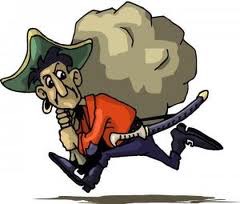 syn: loot, pillage
Atlas Shrugged
   --Ayn Rand
and dwarves, wherever they can find them; and they guard
king interested only in personal glory and triumphant
Slaughterhouse 5
   --Kurt Vonnegut
The Crystal Shard
   --R.A. Salvatore
their
as long as they live.
The Hobbit
--J.R.R. Tolkien
plunder.
plunder
plunder.
plundering.
Any form of the word “plunder” will appear once in every 380  pages of text.
Slowly the voices outside
They were both half-dressed and growing colder as their
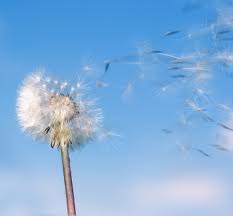 The mist
In the wake of the adreneline rush that was slowly
Dissipate: scatter widely until gone;
lose intensity
swiftly, but I held my shield in place.
Forms: 
N: dissipation
V: dissipate, dissipates, dissipated,
dissipating
down the road.
Breaking Dawn
   --Stephanie Meyer
The Help
--Kathryn Stockett
heat began to
dissipate.
syn: dispel; attenuate
ant: intensify; amplify; fortify
A Bend in the Road
   --Nicholas Sparks
Miles felt tired.
The Lovely Bones
   --Alice Sebold
dissipate
dissipated
dissipating,
Any form of the word “dissipate” will appear once
in every 623 pages of text.
Three dead trees on the moor below, burned up alive
Would anyone like me to help them interpret the shadowy
There had been no signs or
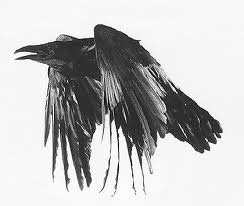 Syn: omen, harbinger
Root: port: to carry
Relatives: important,
import, export, portable,
deport
“It has been guessed already,” said Ingold;” for there have
, no secret signals.
Forms: 
N: portent, portents
V: portend, portends,
    portended, portending
Adj: 00         Adv: 00
Portent: sign that evil is on its way
The Devil’s Arithmetic 
   --Jane Yolen
within their Orb?
HP and the Prisoner of Azkaban
--J.K. Rowling
by lightning, are ominous
been strange
here of late.
Grendel
   --John Gardner
The Fellowship of the Ring
   --J.R.R. Tolkien
portents
portents.
portents
portents
Any form of the word “portent” will appear once
in every 3,748 pages of text.
Leila and I tended to dwell around the corners, along the
Langdon felt like a ship on the
Ari hung back on the
Hassan milled about the
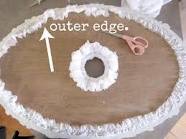 Periphery: edge
of my life after that.
of a storm…
Forms: 
N: periphery
V: 00
Adj: peripheral      Adv: 00
Native Speaker
   --Chang-Rae Lee
Saving the World and Other
Extreme Sports
--James Patterson
tossed but detached.
The Kite Runner
   --Khaled Hosseini
Angels and Demons
   --Dan Brown
Syn: margin
Root: peri: around
Relatives: perimeter
periphery.
periphery
periphery
Any form of the word “periphery” will appear once
in every 3,023 pages of text.
periphery.
His one eye met hers with an impersonal
Jacob didn’ like the reminder; the pain in his eyes hardened
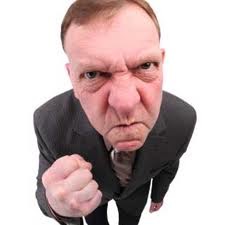 Syn: animus, hatred, 
bad blood, ill will 
Ant: alliance, friendship,
camaraderie, congeniality
Its eyes glared at then with steady, sunken
There was an unfriendly feel in the air an
Animosity: hatred; resentment
Forms: 
N: animosity
V:00
Adj: 00         Adv: 00
Cujo
   --Stephen King
that resisted intruders.
Eragon
   --Christopher Paolini
into
Eclipse
--Stephenie Meyer
Gone with the Wind
   --Margaret Mitchell
animosity.
animosity.
animosity
animosity.
Any form of the word “animosity” will appear once
in every 1,351 pages of text.
“I’m sorry you lost your rocket stuff,” he told me, truly
I shall feel
She didn’t feel he was sufficiently
Now say an Act of
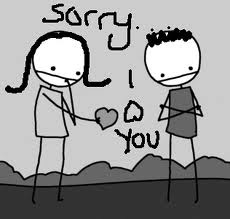 Forms: N: contrition
V: 00
Adj: contrite   Adv: contritely
and be forgiven.
and remember Our Lord
Contrite: sorry
Syn: repentant, rueful
October Sky
   --Homer Hickam
watches you every minute.
Outcasts United
--Warren St. John
Angela’s Ashes
   --Frank McCourt
The Power and the Glory
   --Graham Greene
contrite.
contrite.
Contrition
contrition
Any form of the word “contrite” will appear once
in every 3,636 pages of text.
To me, religion is about our dignity, not our
Was there no end to their
You’re dangerous and
I have prayed—to both sides– to release me from this
Forms: N: depravity
V: 00
Adj: depraved        Adv: 00
and you ought to be
Depravity: evil; outside the boundaries of
                 human decency
Syn: degeneracy
Ant: normalcy
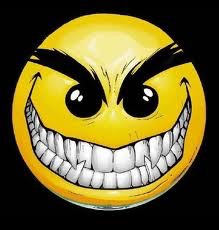 Rose Red
   --Stephen King
Life of Pi
--Yann Martel
of thought.
Artemis Fowl
   --Aoin Colfer
taken out and shot.
Catch-22
   --Joseph Heller
depravity.
depravity?
depraved
depravity
Any form of the word “depravity” will appear once
in every 1,112   pages of text.
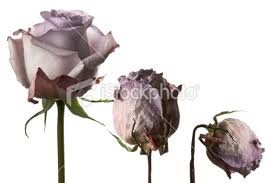 He hopes to drag out this fight, to bleed us dry through
He’d had good experiences with almost all of them, though
Several times the enemy was able to trick him into exposing
Eruption, earthquake, avalanche,
Attrition: fade-away; drop-off
Forms:  
N: attrition
V: 00
Adj: 00    Adv: 00
of glaciers,
Syn: lessening;decline
Ant: fortification
in his business there was an above average rate of
Brisingr
   --Christopher Paolini
more weaknesses than he meant to; other times the enemy
the erosion of water, the cracking of frost, the weathering of
was able to wear them down by
until his victory was
and turnover.
Ender’s Game
--Orson Scott Card
rain and wind and snow—these it had eternally fought and
as much a matter of luck as strategy.
Zeitoun
   --Dave Eggers
resisted in vain, yet it stood magnificent, frowning, battle-
attrition.
attrition
scarred and undefeated.
The Call of of the Canyon
   --Zane Grey
attrition
attrition
Any form of the word “attrition” will appear once
in every  7,113 pages of text.
Indifferent: not caring, having no opinion
They were both
The pure, colorless vastness of the sky stretched over him,
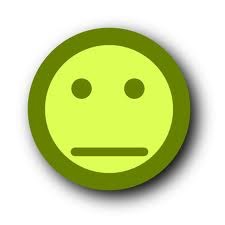 The government obviously is guided by abstract considerations,
Syn: apathetic, neutral, blase
Ant: passionate, ardent,
       fervent
to what people might think
Forms: 
N: indifference
V: 00
Adj: indifferent  Adv: indifferently
to him and his suffering.
and remains
of them.
to the influence its measures
Love in the Time of Cholera
--Gabriel Garcia Marquez
HP and the Deathly Hollows
   --J. K. Rowling
may exercise.
Anna Karenina
   --Leo Tolstoy
indifferent
indifferent
I try to sound
indifferent,
but my voice cracks.
Suzanne Collins
   --The Hunger Games
indifferent
Any form of the word “indifferent” will appear once
in every 295  pages of text.
The boy was beginning to understand that
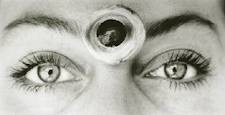 Syn: perceptive
Ant: dense, obtuse
Relatives: tuition,
tutor
She was far more
Bella, for a fairly
I knew how easily distances could harden and
Intuitive: having unexplainable powers of 
              knowing and understanding
person, you can be so obtuse!
than I.  Her gift for understanding
is really
Forms: N: intuition
V: intuit, intuits, intuited,           intuiting
Adj: intuitive   Adv: intuitively
Drown
   --Junot Diaz
a sudden immersion of the soul into the universal current of life.
become permanent.
people was much greater.
The Color Purple
   --Alice Walker
Eclipse
   --Stephanie Meyer
The Alchemist
   --Paolo Coelho
intuition
intuitive
intuitive
Intuitively,
Any form of the word “intuitive” will appear once
in every 596  pages of text.
I was filled with a mix of
He was too busy staring at Isabelle,
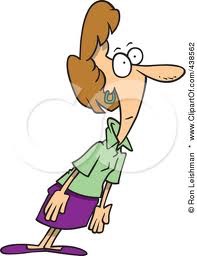 syn: mezmerized
ant: bored, distracted
Our six hundred faces gazed up at the little man in
I filled her in on the progress, watching her
Rapt: stunned with amazement
admiration and abject fear.
rapt
Relatives: rapture, 
enrapture
City of Bones
   --Cassandra Clare
The Wedding
   --Nicholas Sparks
Life of Pi
--Yann Martel
and open-mouthed.
attention as she tried to imagine it.
attention.
October Sky
   --Homer Hickam
rapt
rapt
rapt
Any form of the word “rapt” will appear once
in every 430  pages of text.
Three of four faces looked at him in
His eyes glittered. Such
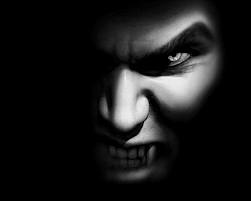 With
Malfoy elbowed past Hermione to block Harry’s way up
toward none,with charity for all…
Malicious: intending to do harm to a person or
                 animal
Forms: N: malice,
     maliciousness
V:00
Adj: malicious
Adv: maliciously
was in them that men
amusement.
Syn: evil, toxic, spiteful, vindictive, 
	venomous, malevolent
Ant: benign, benevolent 
Origin: mal: bad
Second Inaugural Address 
   --Abraham Lincoln
The Power and the Glory
   --Graham Greene
stepped back from him.
the stone steps to the castle, his face gleeful and his pale
The Two Towers
--J.R.R. Tolkien
malice
eyes glinting
HP and the Prisoner of Azkaban
   --J. K. Rowling
malice
malicious
maliciously.
Any form of the word “malicious” will appear once
in every  307 pages of text.
Oscillate: Move or change  in a steady, 
back-and-forth pattern
A small fan sat
A needle within her wavered for a moment , burning between
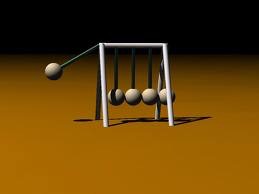 They spent that summer
Forms: 
N: oscillation
V: oscillate, oscillates,
    oscillated, oscillating
Adj: 00       Adv: 00
in the corner.
between childhood, which
Syn: vacillate; waffle
Ant: stagnate
still held them in its clasp, and their awakening as man and woman.
its
way between two courses.
A Walk to Remember
--Nicholas Sparks
House of Spirits
   --Isabelle Allende
Atlas Shrugged
   --Ayn Rand
oscillating
oscillating
As I turned away to continue walking up the trail, my emotions
oscillating
oscillated
between nervous anticipation and a nearly
overwhelming sense of dread.
Into Thin Air
   --Jon Krakauer
Any form of the word “oscillate” will appear once
in every 2,326  pages of text.
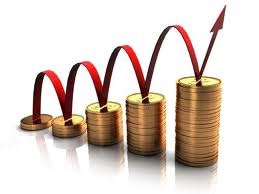 The libraries were
When you inspect your little kingdom, you will find in it some
They
The procession moved on, and still on, through ever
Augment: to increase
their diets with  fish caught from the
Forms: 
N: augmentation
V: augment, augments,
    augmented, augmenting
Adj: 00
Adv: 00
by donations.
river, and Tally roasted a rabbit on a fire she’d built herself.
splendors of welcome.
The Autobiography of Benjamin Franklin
little improvement, your flocks increased, and your subjects
Synonyms: 
Antonyms:
The Prince and the Pauper
   --Mark Twain
Uglies
--Scott Westerfield
Robinson Crusoe
   --Daniel Defoe
augmented
augmented.
augmented
augmenting
Any form of the word “augment” will appear once
in every 803  pages of text.
His harsh words cut through the
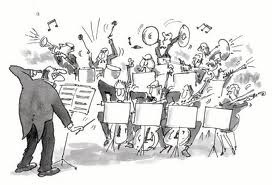 Cacophony: loud, unpleasant
                    noise
He was suddenly assailed by a great
There was a discharge of bullets and a
It created a
Forms: 
N: cacophony
V: 00
Adj: cacophonous
Adv: 00
of hacking coughs, bronchial
of the attack.
Uglies
--Scott Westerfield
of bullets.
of voices.
rattles, asthmatic wheezes, consumptive croaks.
Syn: racket
Relatives: phon (sound):
      symphony, telephone,
      phonics,
The Hound of Rowan
   --Henry H. Neff
Angela’s Ashes
   --Frank McCourt
Nineteen Minutes
   --Jodi Picoult
cacophony
cacophony
cacophony
cacophony
Any form of the word “cacophony” will appear once
in ever 12,548  pages of text.
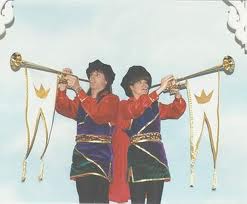 read the accusation!” said the King.
Any break in the routine may
Tonight
Then Aragon set trumpeters at each of the four roads that
a new era.
Forms: 
N: herald, heralds
V: herald, heralds,
    heralded, heralding
Adj: 00       Adv: 00
for them unbearable
Herald: N: Announcer;
            V: Announce
I Know Why the Caged Bird Sings 
   --Maya Angelou
Water for Elephants
   --Sara Gruen
ran into the ring of trees, and they blew a great fanfare, and
news.
Alice’s Adventures in Wonderland
   --Lewis Caroll
the
cried aloud.
The Return of the King
   --J. R. R. Tolkien
Syn: vacillate; waffle
Ant: conceal; withhold
heralds
herald
heralds
“Herald,
Any form of the word “herald” will appear once
in every  381  pages of text.
Emulate: try to be like someone
        you admire
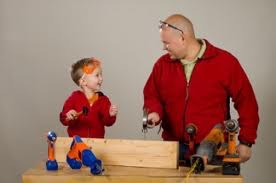 I believe in the way he lives his life and I try to
That suggested that they had decided to stop having
Max was looking to
I’d like to appeal to all our listeners to
Forms: 
N: emulation
V: emulate, emulates,
    emulated, emulating
Adj: emulatory
Adv: 00
his moment of glory.
their example,
him.
Jay Allison, et. al.
   --This I Believe II
children,
perhaps by casting a protective charm over any Muggle dwellings
the  soap opera characters
Syn: racket
Relatives: phon (sound):
      symphony, telephone,
      phonics,
The Book Thief
   --Markus Zusak
HP and the Deathly Hollows
--J.K. Rowling
in your street.
they admired.
Half the Sky
   --Nicholas Kristof
emulate
emulate
emulating
emulate
Any form of the word “emulate” will appear once
in every  1,143 pages of text.